В.В. Маяковский  
 КЕМ БЫТЬ?

У меня растут года — будет и семнадцать.Где работать мне тогда, чем заниматься?
Книгу переворошив, намотай себе на ус —все работы хороши, выбирай на вкус!
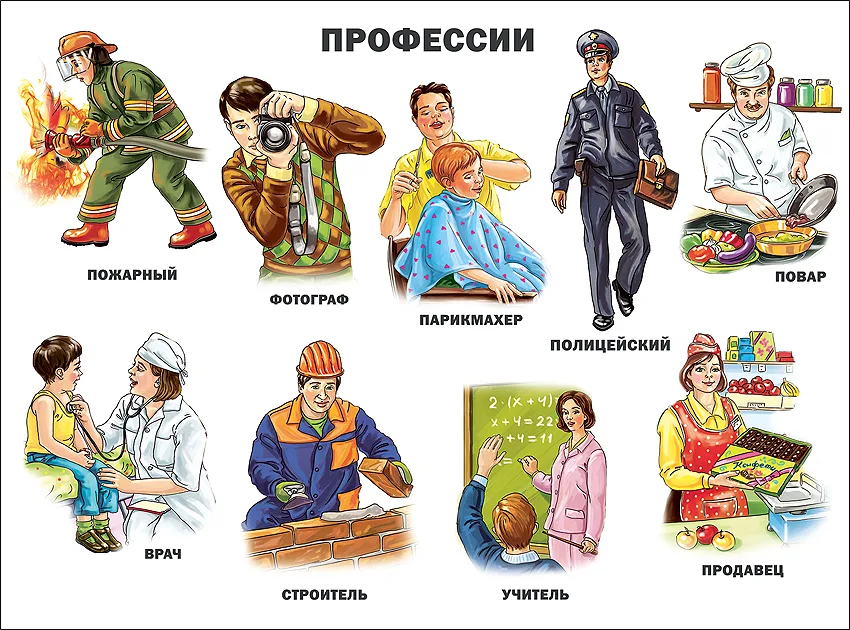 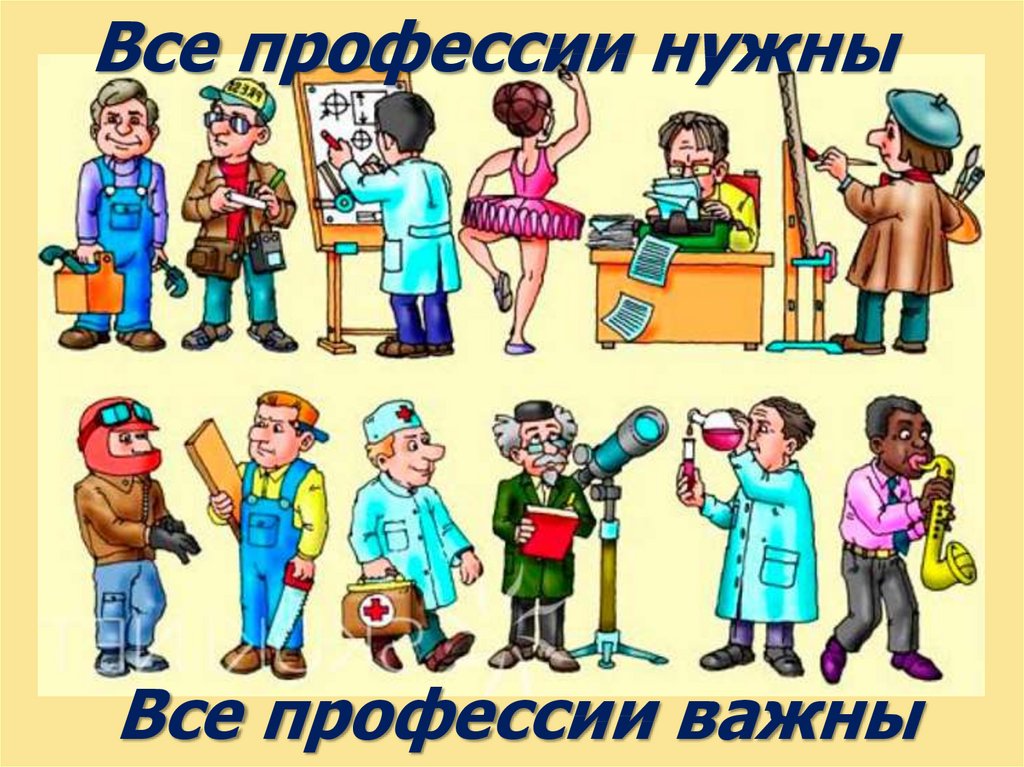 Мастер
 по бумагопластике
На сегодняшний день известно множество техник работы с бумагой. Некоторые из них были созданы много веков назад, другие забыты и переживают второе рождение, а третьи обрели популярность совсем недавно.
Однако каждая из них учит создавать необычно красивые вещи, имея под рукой только этот материал.
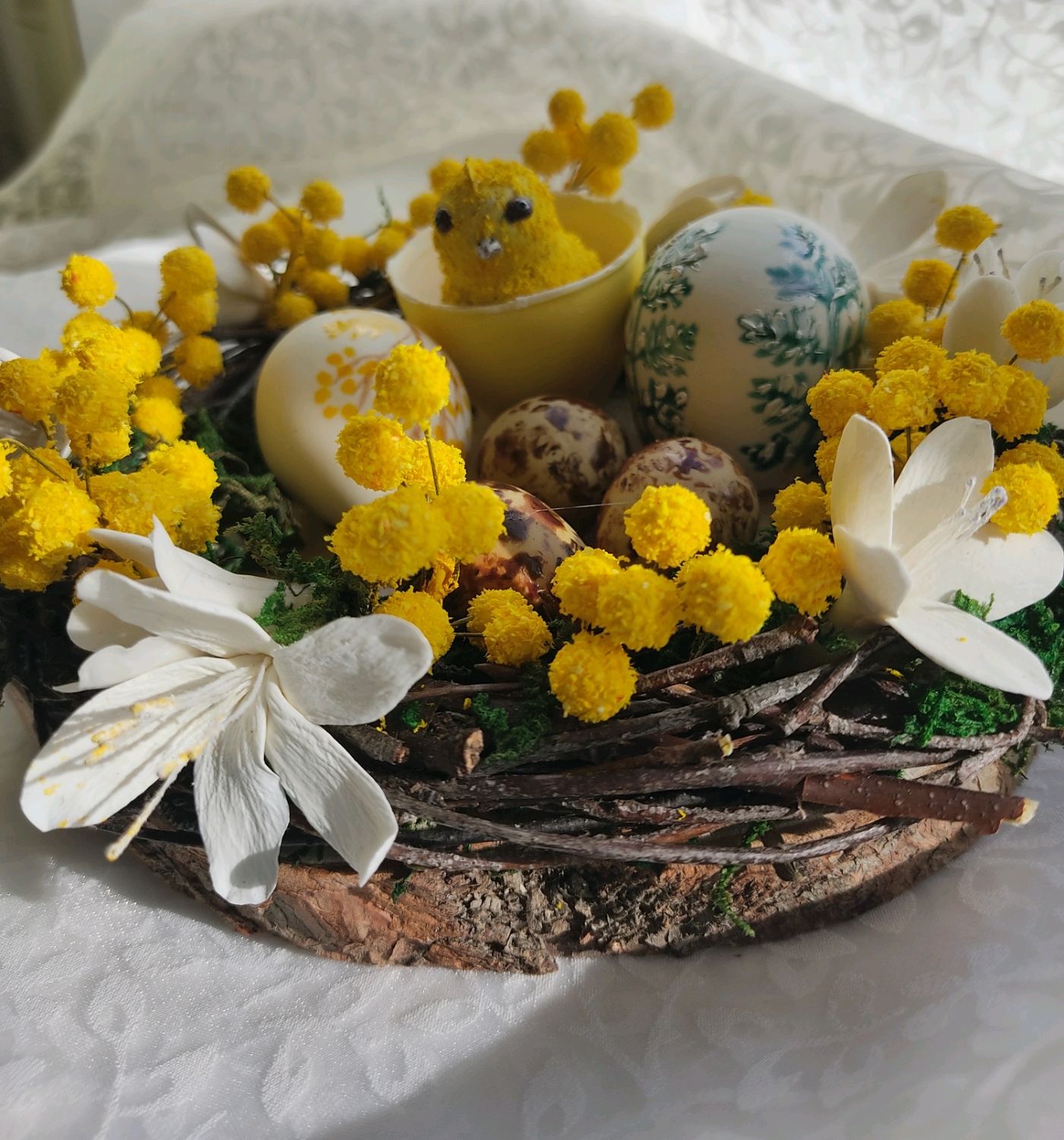 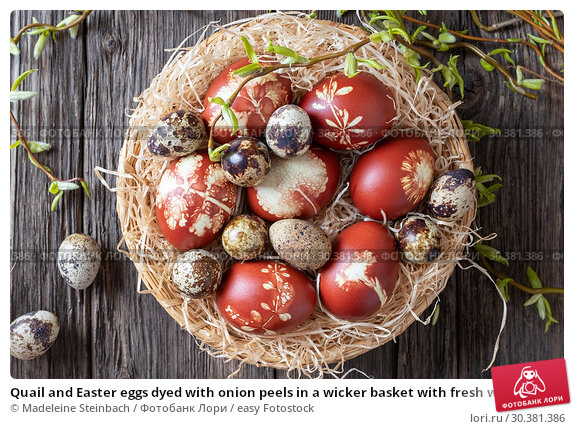 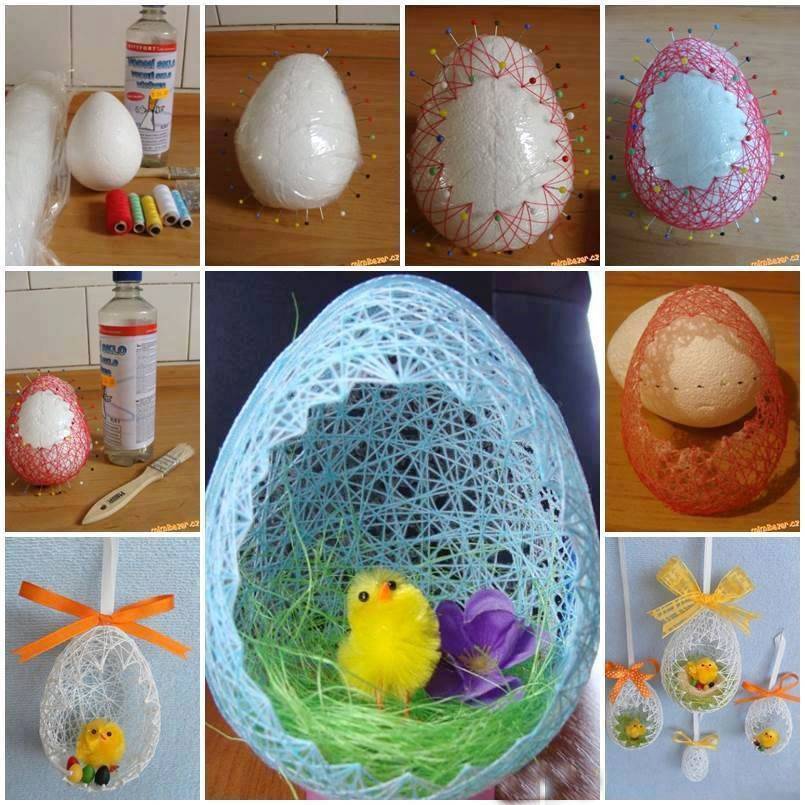 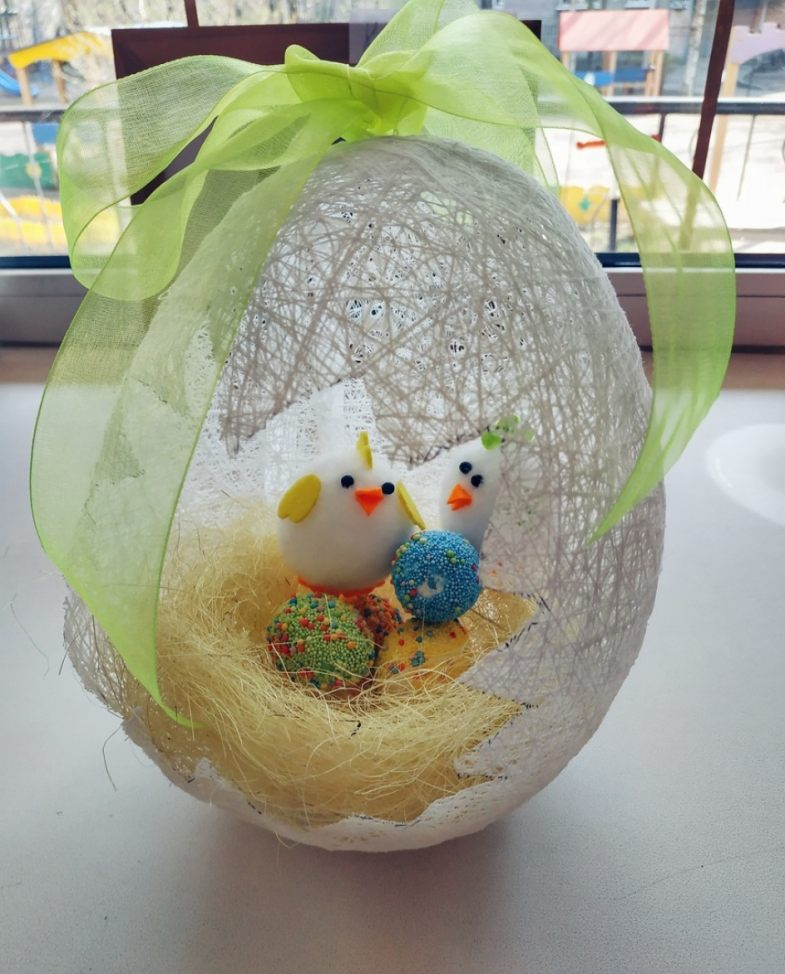 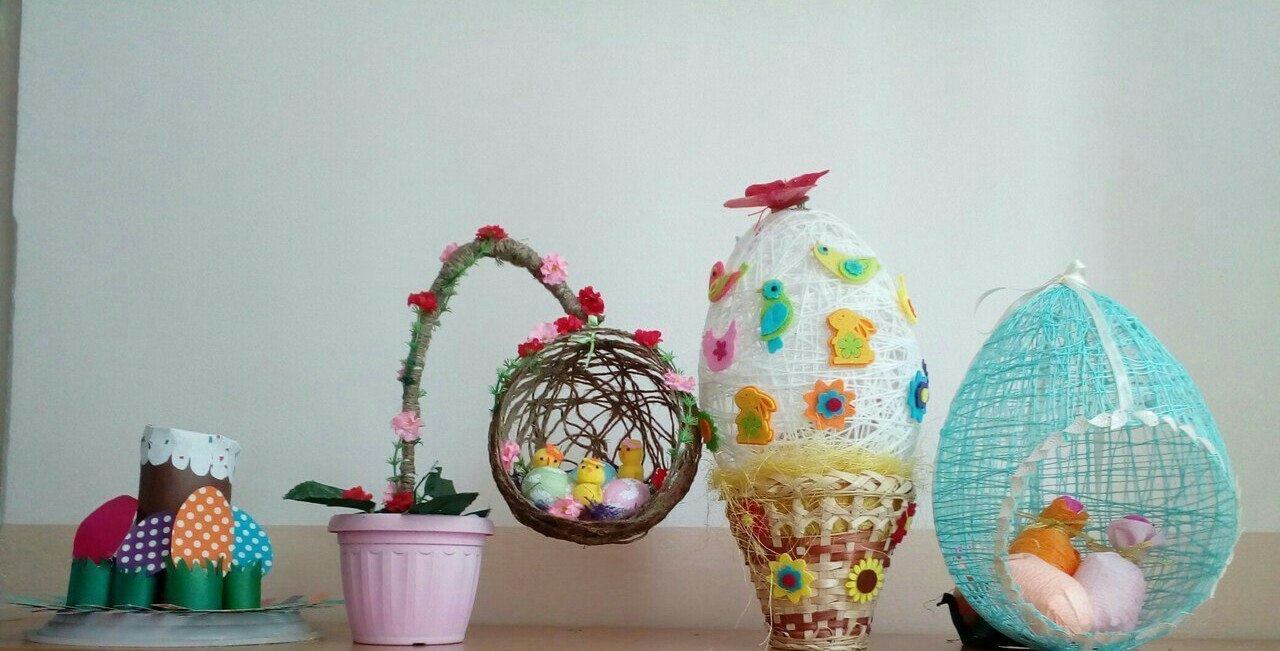 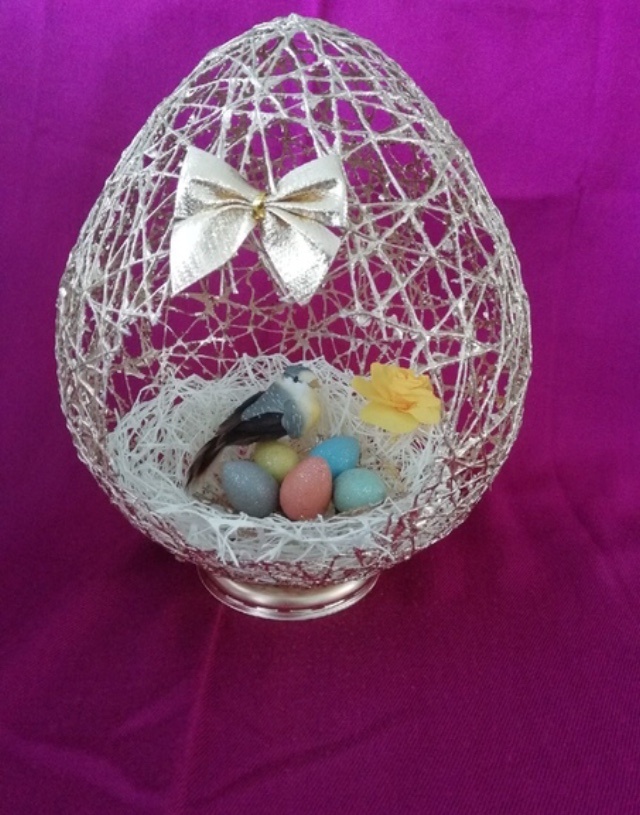 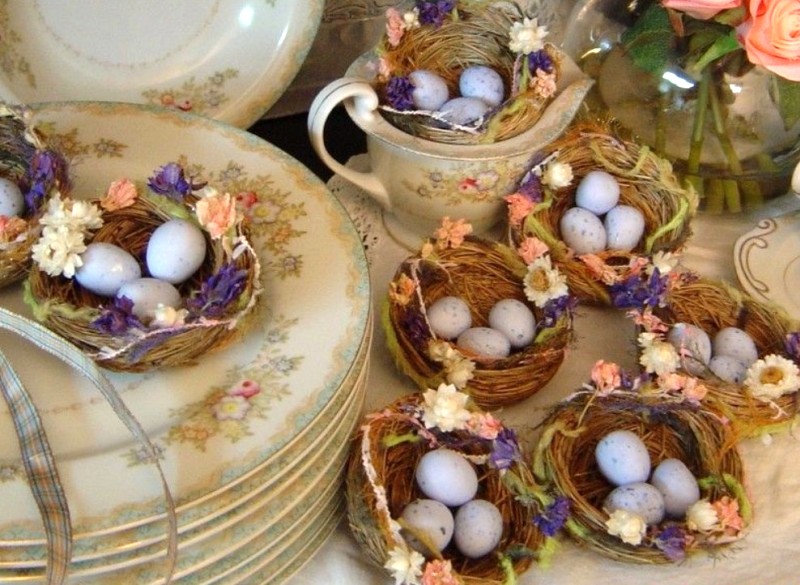 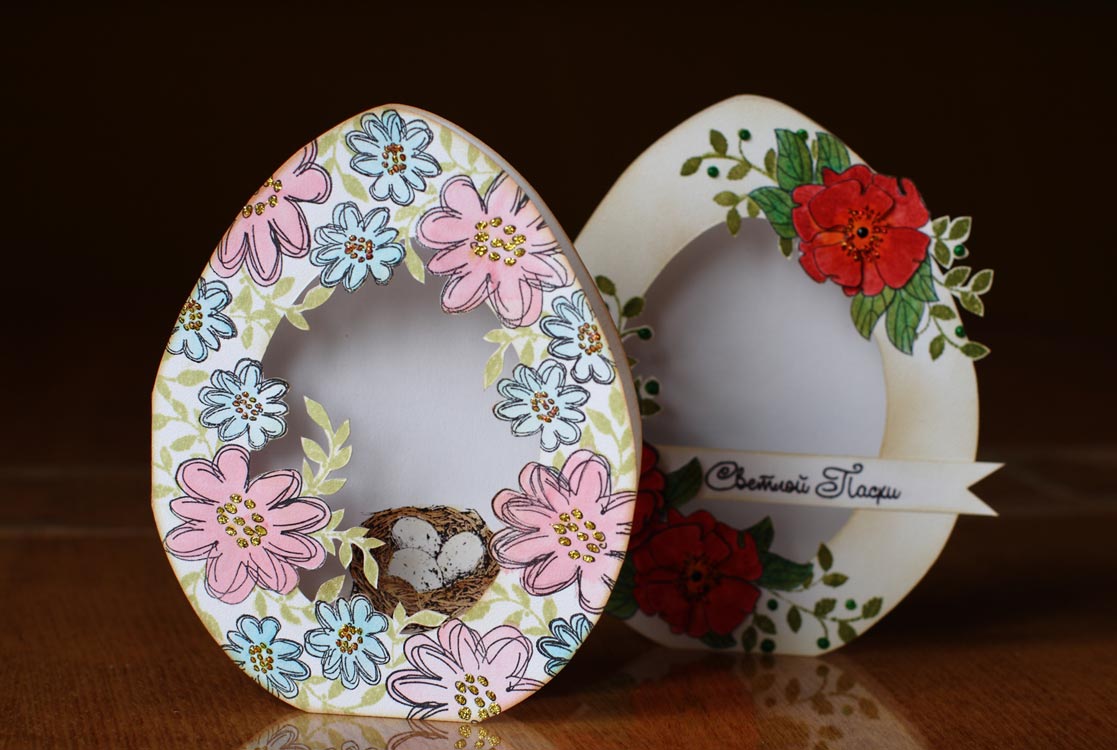 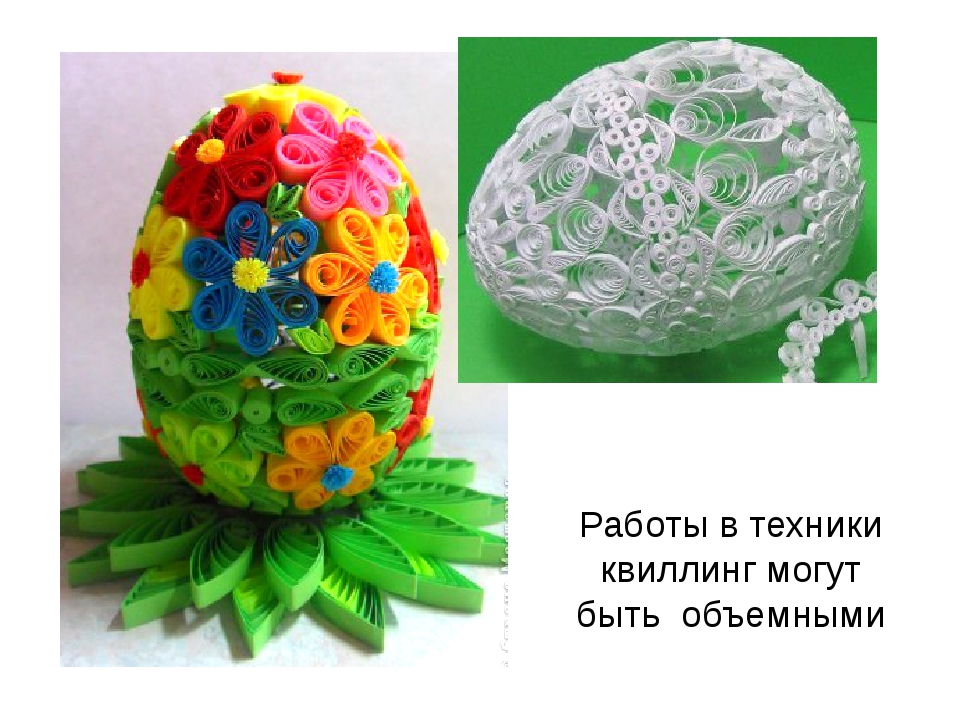 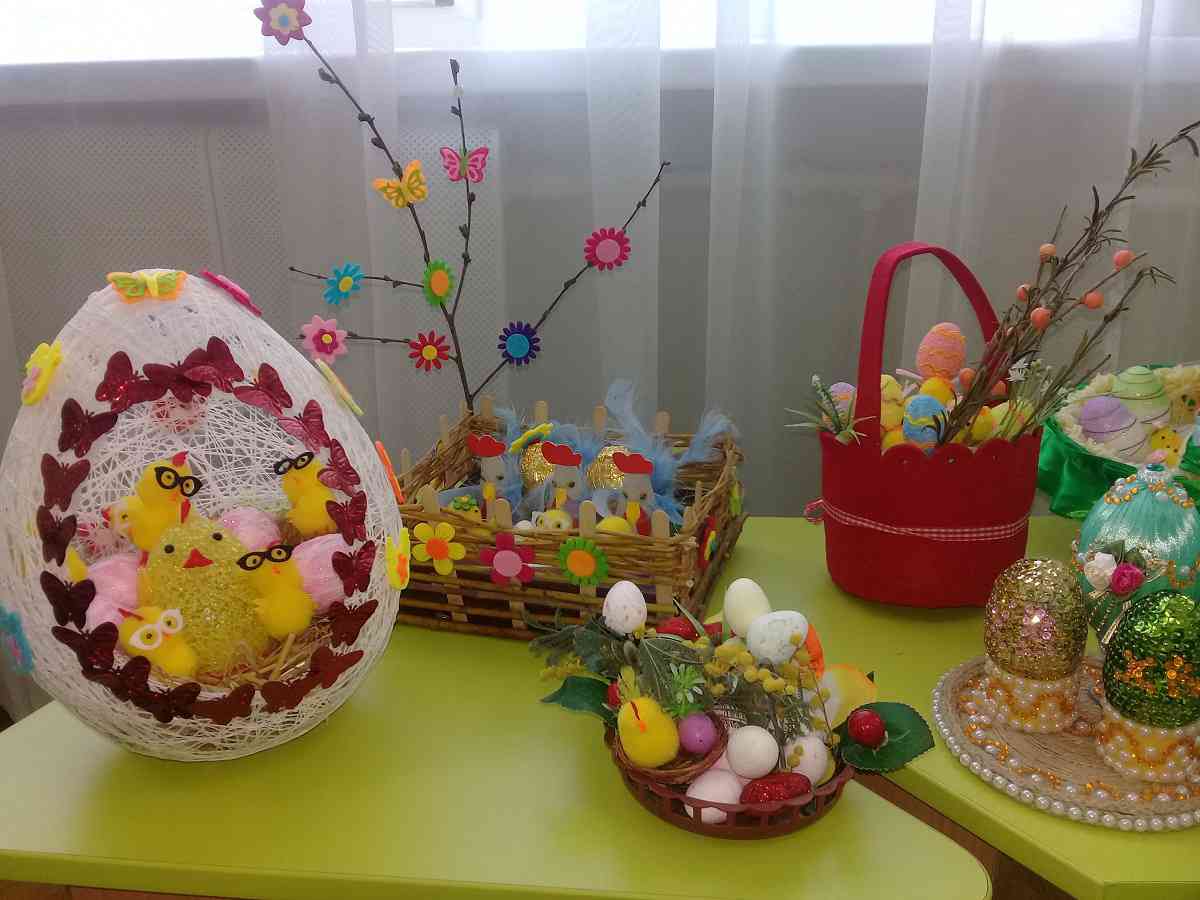 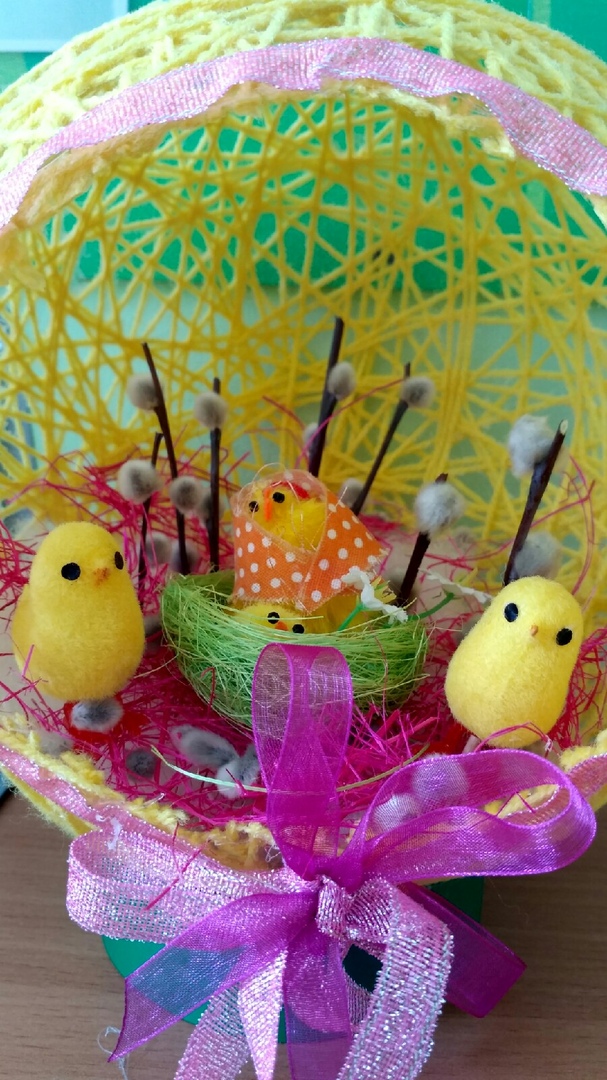 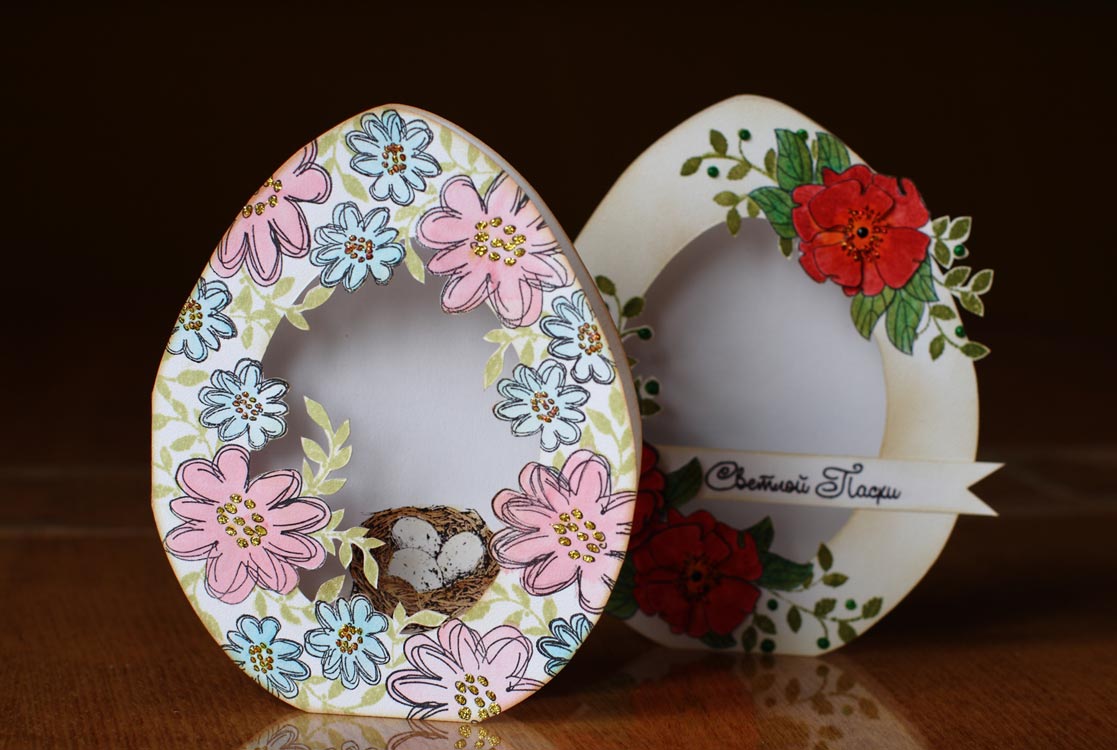 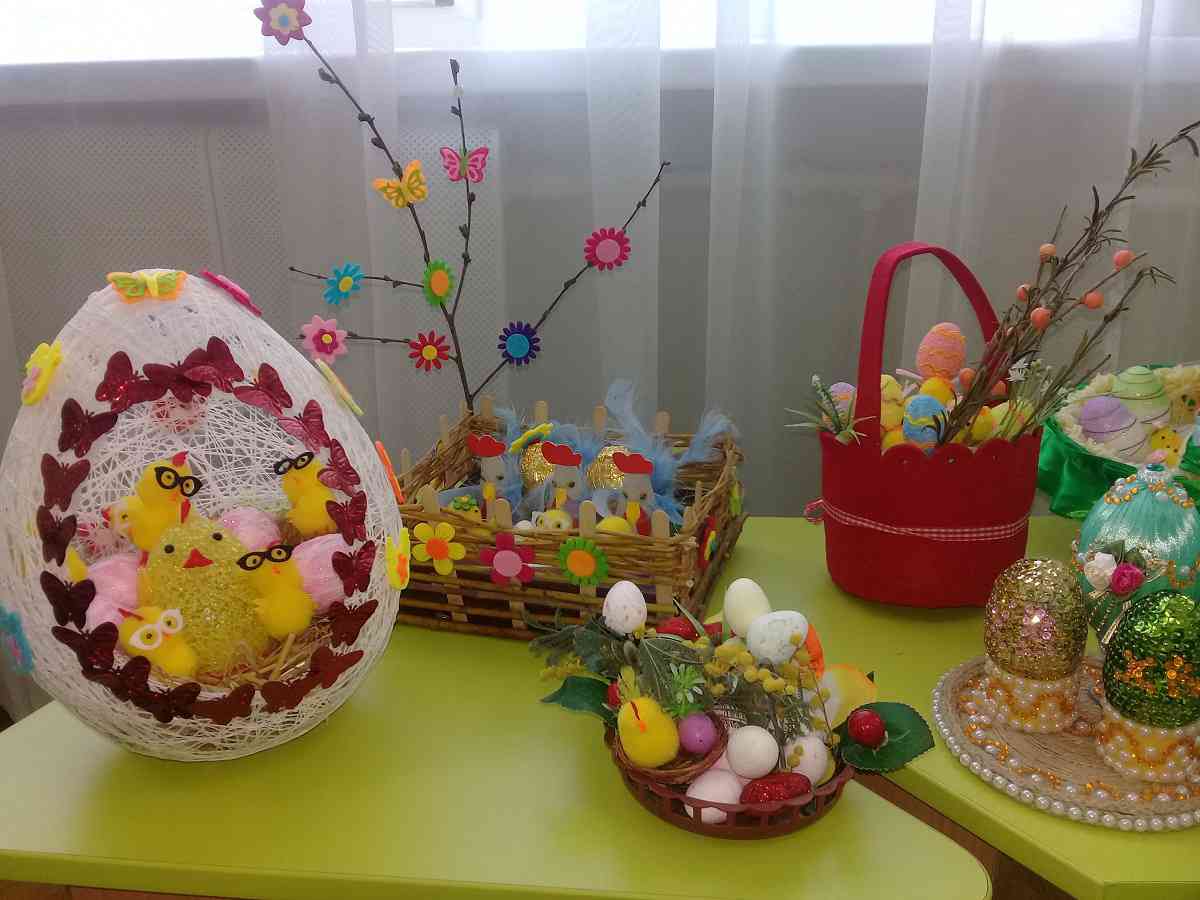 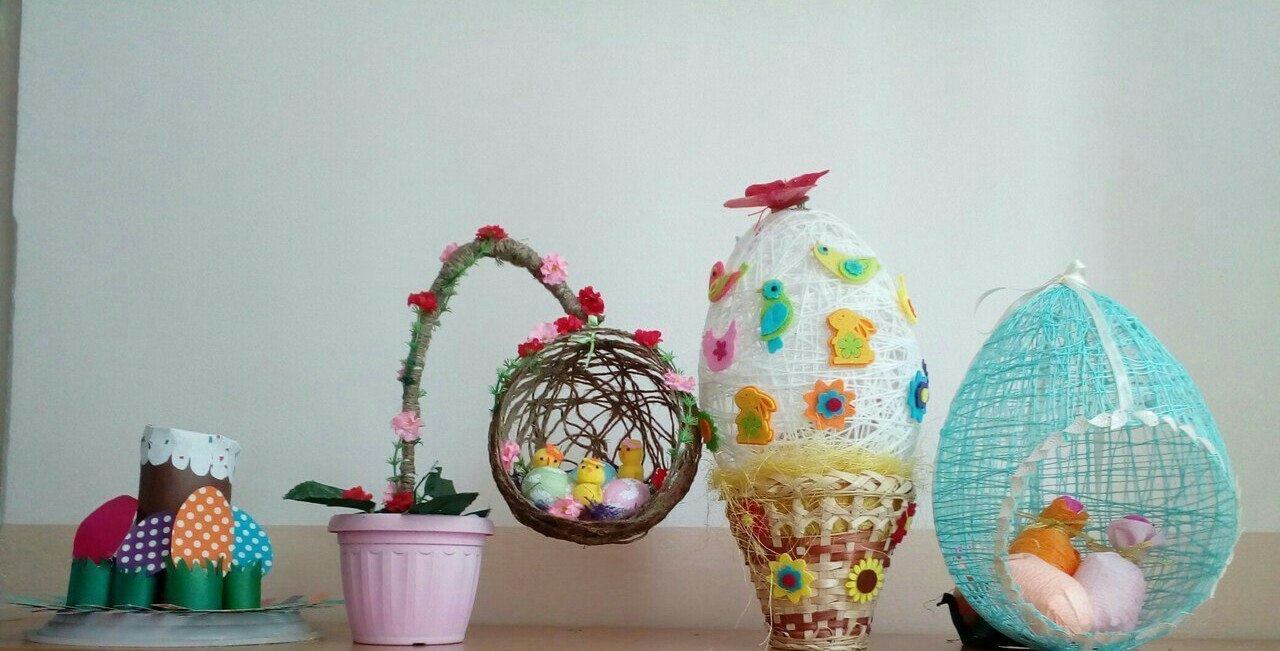 В презентации использованы интернет-материалы, находящиеся в свободном доступе